Audio – úprava a střih pro výuková videa
Prezentace je vytvořena v rámci projektu ZIP, reg. č. CZ.02.3.68/0.0/0.0/19_068/0016170
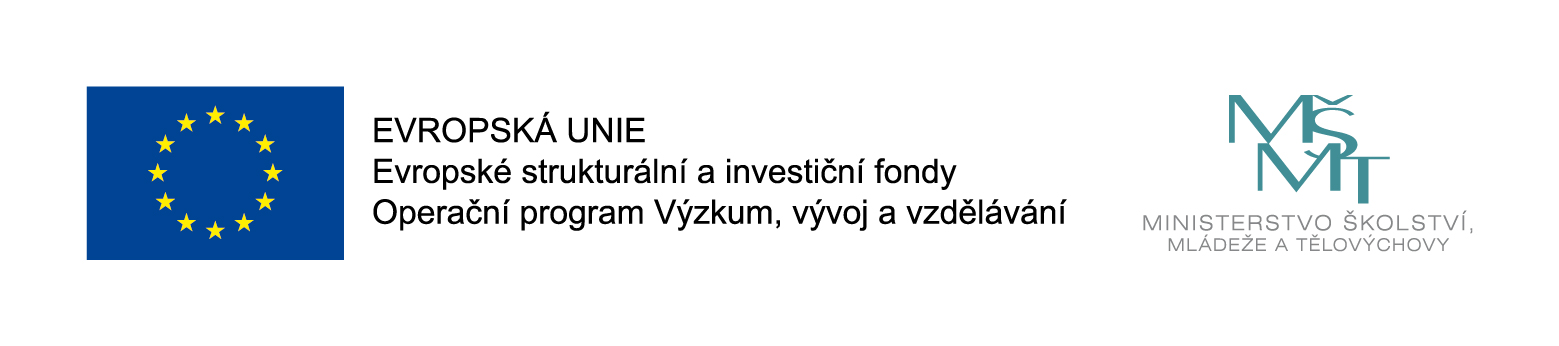 Osnova
Úvod do audia
Základní pojmy
Formáty zvukových stop
Mikrofony a doporučení
Audio programy
Praktická část střihu a úpravy audia
2
Multimedia ve výuce I
Úvod do audia
Co to je audio?
3
Multimedia ve výuce I
Úvod do audia
Co to je audio?
Mluvené slovo vs. hudba vs. zvukové efekty a šumy
Lidské ucho – rozsah 16–20 000 Hz 
Nemusí být jenom omezení v lidském uchu 
ukázka: https://www.youtube.com/watch?v=qNf9nzvnd1k&ab_channel=adminofthissite
4
Multimedia ve výuce I
Základní pojmy
Frekvenční rozsah
Vzorkovací frekvence (standard pro CD 44,1 kHz)
Bitrate (kbps; většinou dostačující 128 kbps) – „kvalita“
BPM (údery za minuty; taneční hudba 120–130 a více BPM)
Filtry
Šum
Hlasitost (dB) 
Mikrofonní vstupy: XLR, jack 3,5 mm (6,3 mm, 2,5 mm), USB
5
Multimedia ve výuce I
Formáty audio stop
Typy formátů 
MP3 – komprese, zmenšení až na desetinu, odstranění zvuků pro člověka „nedůležitých“
wav – „ořezání“ vyšších frekvencí, bezztrátová komprese
wma – speciální Windows kodek
flac – bezztrátová komprese
ogg – často v telefonech
Je potřeba kvalitnější audio? Hudba vs. hlas?
Úkoly
Kolik místa zabere jedna zvuková stopa ve formátu .mp3 a.wav?
Upravte přenosová rychlost (kvalitu nahrávky). Jak se změnila velikost?
6
Multimedia ve výuce I
Mikrofony
Dynamické a kondenzátorové, případně USB mikrofony
Dynamické – menší vzdálenosti, méně citlivé, větší směrovost (více osob současně) 
Kondenzátorové – potřeba fantomového napájení (většinou speciální zvuková karta / zařízení), přirozenější zvuk, citlivé na šum
USB mikrofony – bez nutnosti externích či složitých zapojení
Záhlavní, ruční, integrovaný
Předem si ujasnit počet účastníků a potřebnou směrovost
Frekvenční omezení a mnoho dalšího (pro profesionální využití )
7
Multimedia ve výuce I
Doporučení pro záznam
Některé šumy se špatně filtrují – využití tzv. pop filtrů
Pozor na ozvěny v místnosti
Předem vyzkoušet omezení hlasitosti mikrofonu
8
Multimedia ve výuce I
Audio programy
Audacity
Goldawave
Adobe Audition CC 
Online programy (https://audiomass.co/, https://twistedwave.com/online) 
Současně pro úpravu videa (většinou omezené možnosti ve verzích zdarma) – příští hodina
9
Multimedia ve výuce I
Praktická část I
Nahrajte si Váš hlas na mobilní telefon/tablet. Můžete namluvit zprávu, zazpívat (záleží na aktuálních opatřeních ), atp.
Stejnou nahrávku proveďte i v nahrávacím studiu.
Následně porovnejte nahrávky, šum a zkreslení hlasu.
Úkoly 
Odfiltrování šumu
Úprava hlasitosti
Změna dynamiky hlasu
10
Multimedia ve výuce I
Praktická část II
Úkoly
„Namixujte“ několik nahrávek
Vyhledejte instrumentální hudbu (či hudbu s delší předehrou) – podkres 
Přidání podkresu („podmazu“) k Vašemu hlasu
Zkouška vytvoření vlastního „podmazu“
Youtube
Zkuste převod videa na audio – vyhledejte nějaký online nástroj
11
Multimedia ve výuce I
Vytvoření podcastu
Zamyšlení nad 
formou,
délkou,
skupinou posluchačů,
tématy, …
Pořízení techniky (hardwarová část)
Provedení korektury nahrávky (softwarová část) 
Publikace (YouTube, Spotify, webové stránky…)
12
Multimedia ve výuce I
Dotazy a diskuze
13
Multimedia ve výuce I
Zdroje
Formáty ukládání zvukových dat. Audiozone.cz [online]. Praha: ATLANTIDA, 2013 [cit. 2021-09-23]. Dostupné z: https://www.audiozone.cz/recenze/formaty-ukladani-zvukovych-dat-t20011.html
Mikrofony. Recenzer.cz [online]. Praha: Converso Group, 2021 [cit. 2021-08-19]. Dostupné z: https://www.recenzer.cz/mikrofony/
14
Multimedia ve výuce I
„Tento materiál, Popis inovace předmětu C7660, jehož autorem je Mgr. Tomáš Bouchal, který je dostupný z: Databáze výstupů projektů OP VVV, (https://databaze.opvvv.msmt.cz), lze užít v souladu s licenčními podmínkami Creative Commons BY‐SA 4.0 International (https://creativecommons.org/licenses/by‐sa/4.0/legalcode). Uvedené se nevztahuje na díla nebo jiné předměty ochrany (např. obrazovou či fotografickou dokumentaci), které jsou ve výstupu užity zejména na základě smluvní licence nebo výjimky či omezení příslušných práv, jak je uvedeno u konkrétního jednotlivého předmětu ochrany.“